Казахский Национальный Университет имени аль-Фараби
Высшая школа Экономики и Бизнеса
Кафедра Финансы и учет
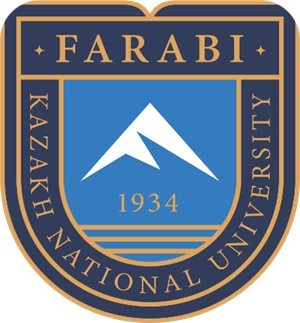 Тема 7. Косвенный и прямой метод оценки денежных потоков. Оценка денежных потоков и направленность по периодам жизненного цикла инвестиционного проекта.
Дисциплина: «Финансово-экономическое обоснование проектов»
Преподаватель: к.э.н., и.о. доцента Алиева Баглан Муратовна
Косвенный и прямой метод оценки денежных потоков
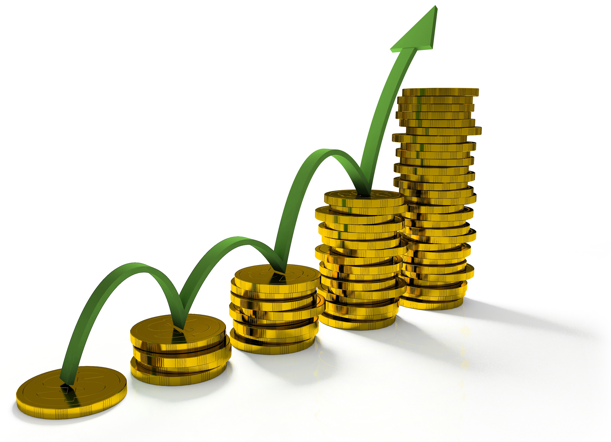 В денежном потоке текущей (операционной) деятельности
Прямой метод
Прямой метод основан на исчислении положительного денежного потока (притока), складывающегося из выручки от реализации продукции, работ и услуг, авансов полученных и др., и отрицательного денежного потока (оттока), связанного с оплатой счетов поставщиков, возвратом полученных краткосрочных ссуд и займов и др., при этом исходным элементом является выручка. 
Прямой метод анализа движения денежных средств предполагает учет движения денежных потоков за данный период в качестве разницы поступлений и платежей.
Косвенный метод
Косвенный метод основан на идентификации и учете операций, связанных с движением денежных средств, и других статей баланса, а также на последовательной корректировке чистой прибыли, при этом исходным элементом является прибыль.
При анализе движения денежных средств косвенным методом выделяют потоки денежных средств от операционной, инвестиционной и финансовой деятельности. 
Основной компонент анализа потока денежных средств от основной деятельности – чистая прибыль.
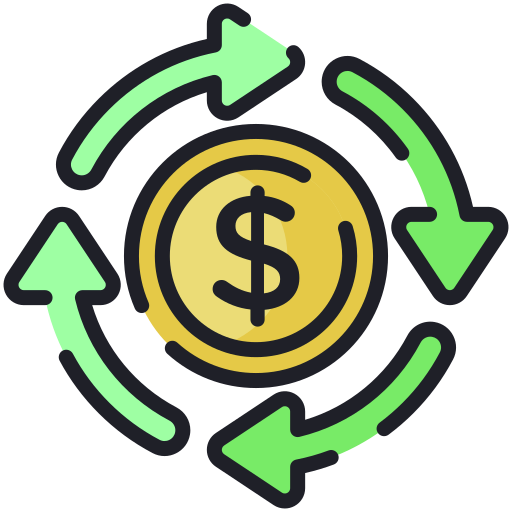 Оценка денежных потоков инаправленность по периодам жизненного цикла инвестиционного проекта
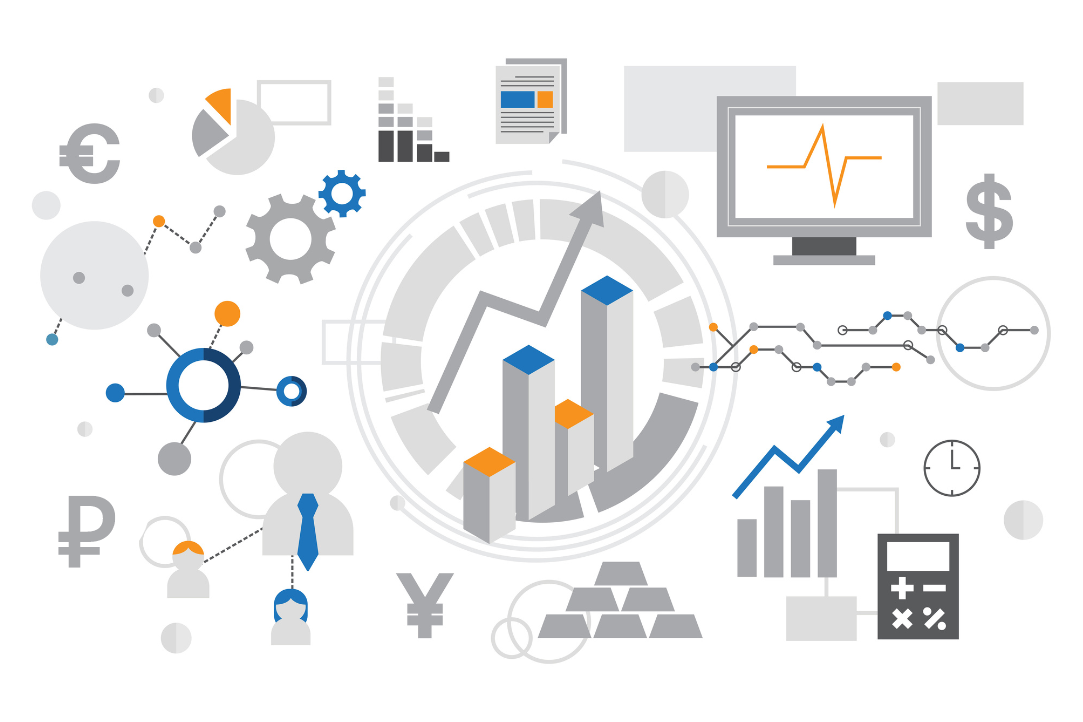 Спасибо за внимание!